Module 2: Mandated Tasks of United Nations Peacekeeping Operations
Lesson
2.3
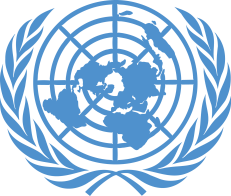 Protection of Human Rights
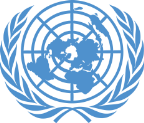 Aim 

To increase ability of peacekeeping personnel to promote human rights in everyday tasks.
UN Core Pre-Deployment Training Materials 2016
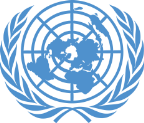 Relevance 

Peacekeeping personnel must:
Recognize and respond to human rights violations/abuses
Protect and promote human rights
UN Core Pre-Deployment Training Materials 2016
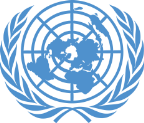 Learning Outcomes 

Learners will:
Identify human rights violations/abuses
Explain UN policies on human rights
Identify human rights-related roles in mission
Describe coordination role of human rights unit
List actions to take when human rights violations/ abuses are observed
UN Core Pre-Deployment Training Materials 2016
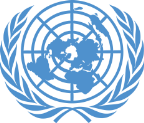 Learning Overview
The Importance of Human Rights Protection
Human Rights, Security and Development
Violations and Abuses
UN Leads on Human Rights
Legal Framework
UN Policies on Human Rights
Human Rights in UN Peacekeeping
Roles and Responsibilities
What Individual Peacekeeping Personnel Can Do
UN Core Pre-Deployment Training Materials 2016
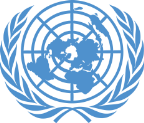 The Importance of Human Rights Protection
Human rights – a core pillar of the UN
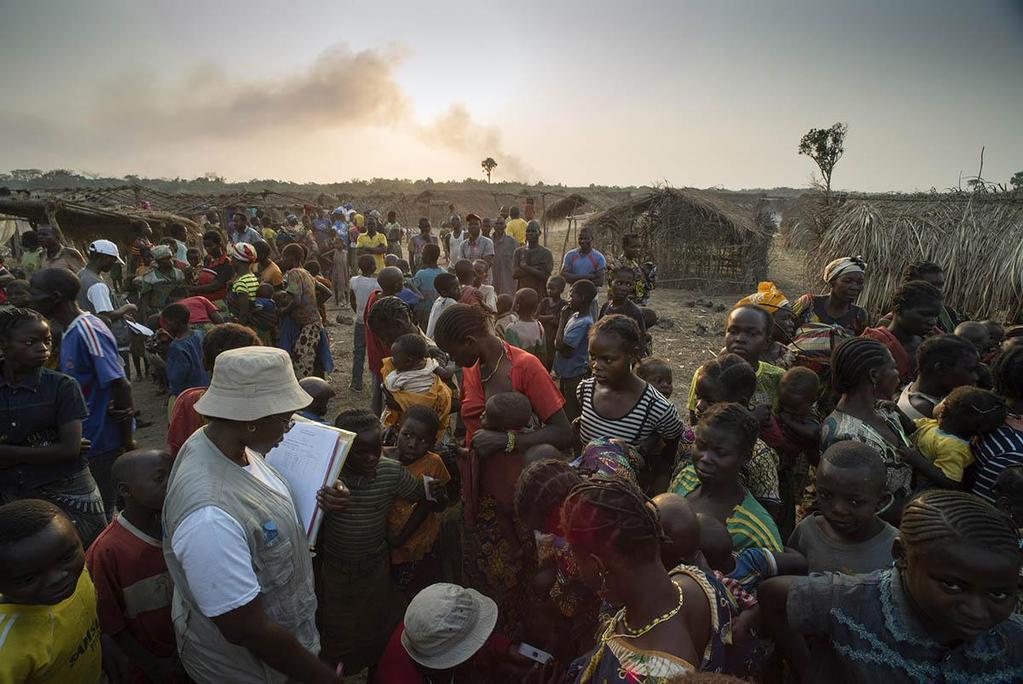 UN Core Pre-Deployment Training Materials 2016
1
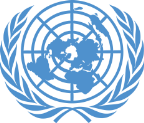 Human Rights, Security and Development
“We will not enjoy development without security, we will not enjoy security without development and we will not enjoy either without respect for human rights”.
UN Core Pre-Deployment Training Materials 2016
2
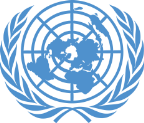 Links with Cross-Cutting Thematic Tasks
Protection of civilians (POC)
Conflict-related sexual violence (CRSV)
Child protection
Women peace and security (WPS)
UN Core Pre-Deployment Training Materials 2016
3
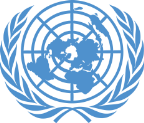 Violations and Abuses
Human rights violation: action/inaction of state official or agent – police, soldier, judge, local administrator, parliamentarian
Human rights abuse: committed by non-state actors – rebel groups, corporations, individuals
UN Core Pre-Deployment Training Materials 2016
4
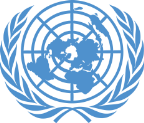 UN Leads in Human Rights
Office of the High Commissioner for Human Rights (OHCHR)
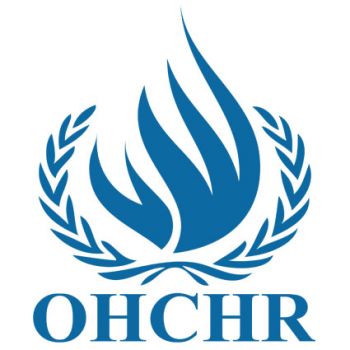 UN Core Pre-Deployment Training Materials 2016
5
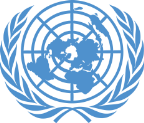 Legal Framework for promotion and protection of Human Rights in UN PKO
UN Charter
The International Human Rights Law
Security Council resolutions
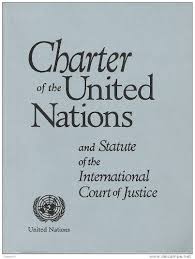 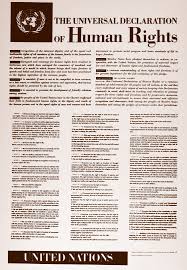 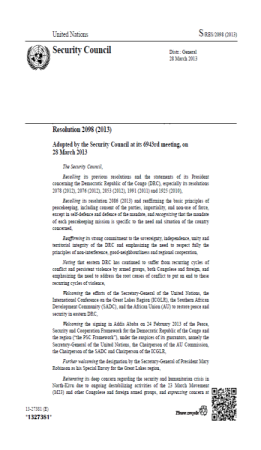 UN Core Pre-Deployment Training Materials 2016
6
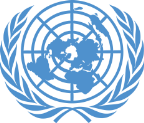 UN Policies on Human Rights
“Human Rights Up Front” (HRuF) Initiative (2012)
UN Policy on Human Rights in UN Peace Operations & Political Missions (2011)
UN Policy on Human Rights Screening of UN Personnel (2012)
Human Rights Due Diligence Policy on UN Support to Non-UN Security Forces (2011)
UN Core Pre-Deployment Training Materials 2016
7
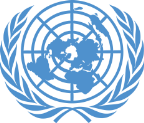 Human Rights in UN Peacekeeping
Integrate into every day work
Support national capacity
UN Core Pre-Deployment Training Materials 2016
8
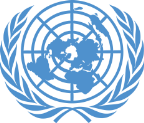 Roles and Responsibilities
Human Rights Unit
Monitor and investigate human rights violations/abuses
Produce internal and public reports
Advocacy and intervention
Strengthen national/local capacity
Coordination and mainstreaming in PKO, UNCT and Humanitarian Country Team
Protection

Empowerment
Goal
UN Core Pre-Deployment Training Materials 2016
9
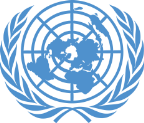 Other Units
UN Core Pre-Deployment Training Materials 2016
10
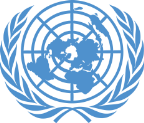 Special Roles of Police
Human Rights
Mentoring
Vetting, training and advising
Investigating
Reporting
UN Core Pre-Deployment Training Materials 2016
11
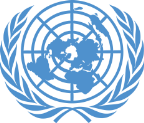 Special Roles of Military
Human Rights
Physical protection
Human rights monitoring and reporting
Supporting partners
UN Core Pre-Deployment Training Materials 2016
12
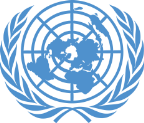 What Individual Peacekeeping 
Personnel Can Do
Take note of facts
Immediately report
Protect sensitive information
Consult human rights component
Promote understanding – translators
Avoid false expectations – victims, witnesses
Appropriate intervention
Follow the situation
UN Core Pre-Deployment Training Materials 2016
14
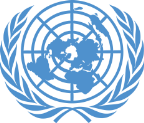 Summary of Key Messages

Human rights violations/abuses
UN policies on human rights
Human rights-related roles in mission
Coordination role of human rights unit
Actions to take when human rights violations/ abuses are observed
UN Core Pre-Deployment Training Materials 2016
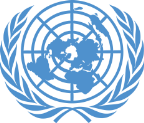 Questions
UN Core Pre-Deployment Training Materials 2016
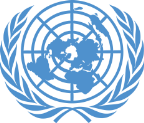 Learning Activity

Learning Evaluation
UN Core Pre-Deployment Training Materials 2016